Grant Agreement Preparation (GAP) – Overview
26 JANUARY 2022
Outline
Introduction to the Grant Agreement Preparation 
Roles and access management
New elements required in Horizon Europe
Technical aspects
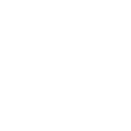 Horizon Europe
Introduction to the Grant Agreement Preparation
Grant Management Lifecycle
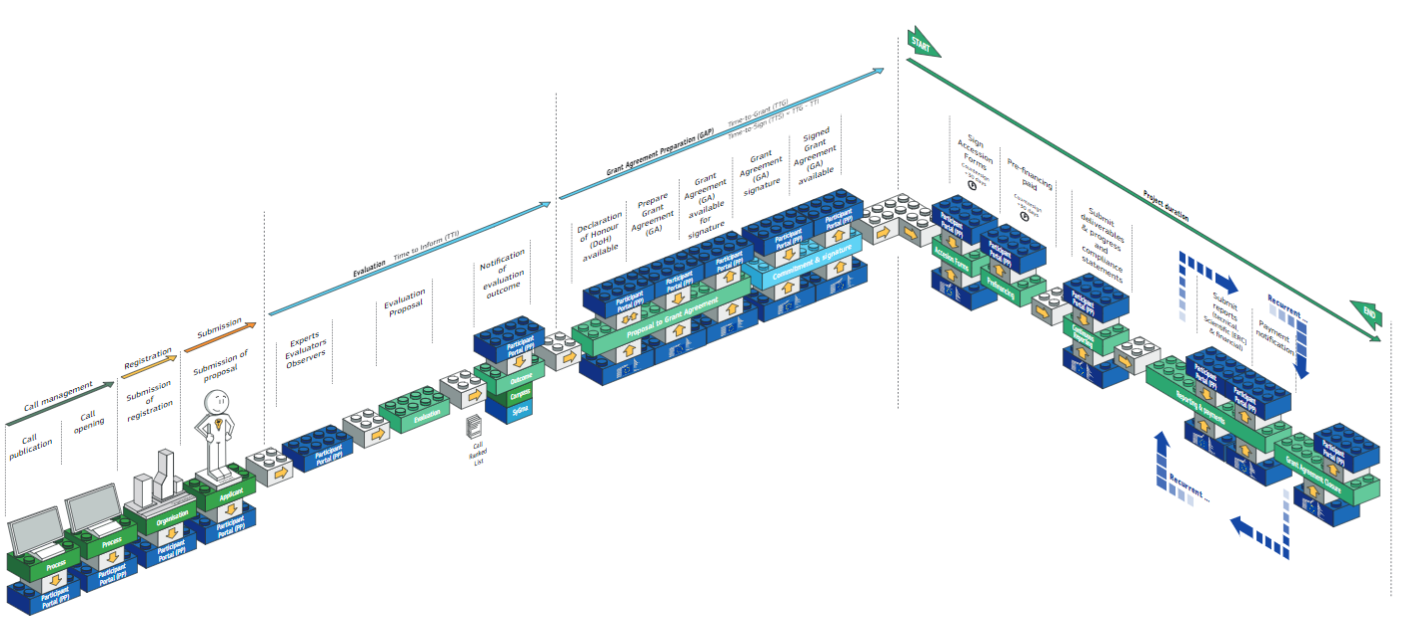 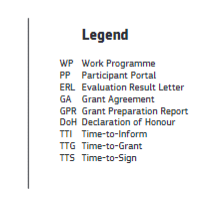 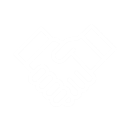 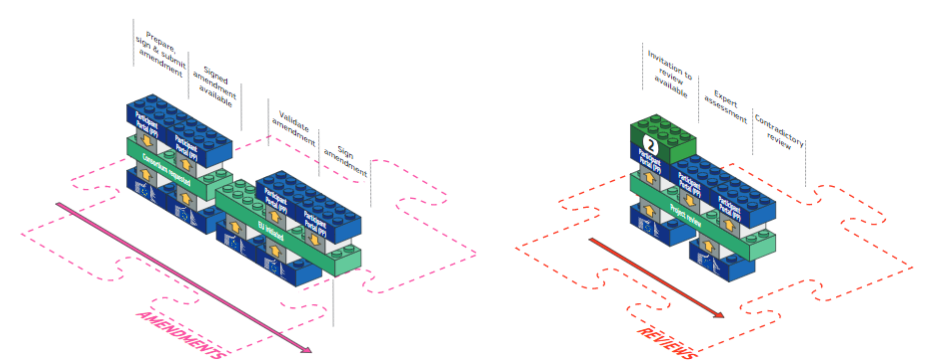 Principles
Single gateway for all exchanges: Funding and Tenders Portal
Deep integration of IT tools and services in the portal
Uniform experience 
Common business processes

Electronic-only paperless process flows
Digital sealing of documents
Digital signature on all formal documents replacing blue-ink signatures
Single, common document repository
Full traceability and audit trail ensured  (who-what-when)
Predefined business rules in the IT suite ensure compliance
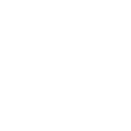 GAP: a timebound process
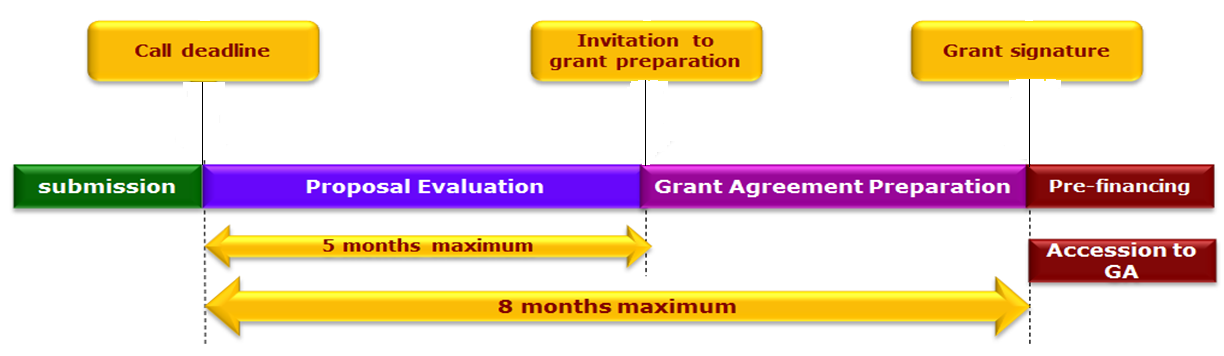 fully electronic process
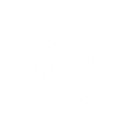 The GA preparation – the conclusion of the grant agreement is subject to time limits – strict deadlines (this is a regulatory requirement – Fin.Reg, ΗΕ reg. –exceptions for actions managed by ERCEA)
The invitation letter specifies deadlines applicable for the GAP
Align yourself with the applicable deadlines and make diligent efforts to comply with the dates set
Notify the EU services if you encounter delays
The non-respect of the deadlines may lead to the termination of grant preparation (rejection).
GAP: Timing
Invitation
+ ESR
Grant
signature
Grant agreement data (GA data)
3 months max.
3 weeks
~1 week
2 weeks
consortium
PO
consortium
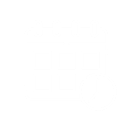 submit
GA data
remaining
issues
(if any)
submit
GA data
(final)
GAP: The main steps in the process
Invitation for grant preparation
2. Grant preparation (Coo+Ben)
3. Review 
of Grant data
4. Signature of the agreement (COO)
5. Signature of the agreement (EU)
6. Signature of the accession forms (Ben)
7. Payment of pre-financing
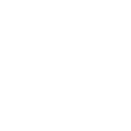 Validation of participants

Setting identity access management (IAM) roles (each ben)

Signature of the 'Declaration of honour' (e-signature, each ben)
*	further iterations possible (completion/correction of grant data)

Ex-ante checks, reservation of funds, preparation of award decision
** If and as  defined in the grant  agreement
GAP: No negotiation
Your proposal is taken ‘as is’
Proposals are evaluated based on merit and not on their potential 
The Grant Agreement (GA) is prepared on the basis of the proposal selected for funding
BUT this does not mean ‘no change at all’
Changes that may be necessary
Changes to meet legal and financial requirements
Requirements resulting from ethics review or security scrutiny
Due to removal of participant (if agreed by EU) 
Correction of clerical errors and obvious inconsistencies 
No negotiation does not mean no control 
Eligibility and viability checks
Anti-fraud measures and risk-based controls are carried out
Non-compliance, serious breach or negligence of the applicable rules  evokes the termination of grant preparation and the rejection of the proposal
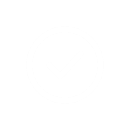 Horizon Europe
Roles and access management
Identity and Access Management
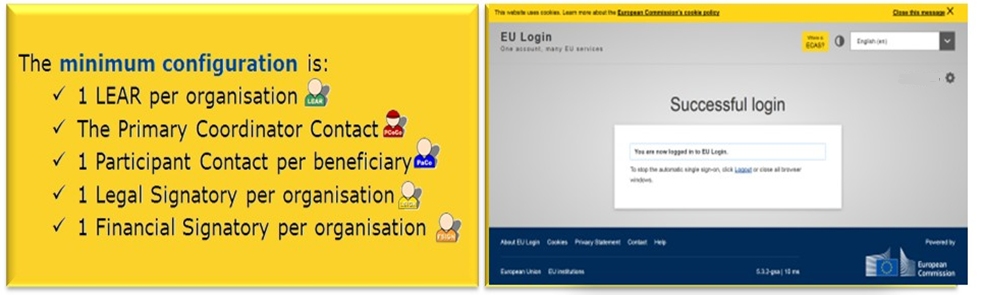 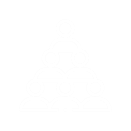 Based on a "chain of trust" enabling e-signature
The role of the Legal Entity Authorized Representative (LEAR)
Identity and Access Management (IAM) + EU Login
Enacting e-signature: Legal Signatory (LSIGN) and Financial Signatory (FSIGN)
Electronic signature – role configuration
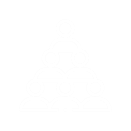 Declaration of honour
The coordinator and each beneficiary, enacted by the LSIGN

Grant Agreement 
Coordinator signs first, represented by the LSIGN
EU / EC Agency signs next

Accession Forms
Each beneficiary – by the LSIGN
Horizon Europe
New elements required in HE
Tasks to be performed by your LEAR (required during the GAP)
Declaring a gender equality plan
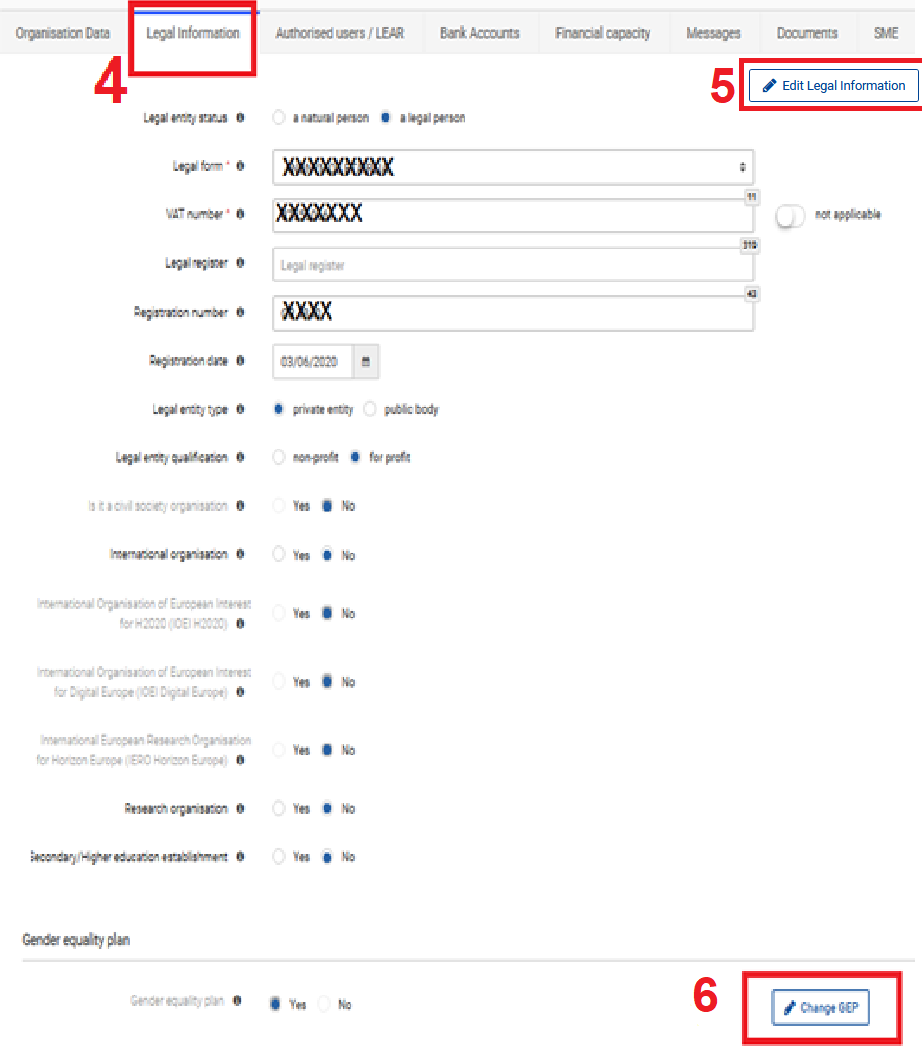 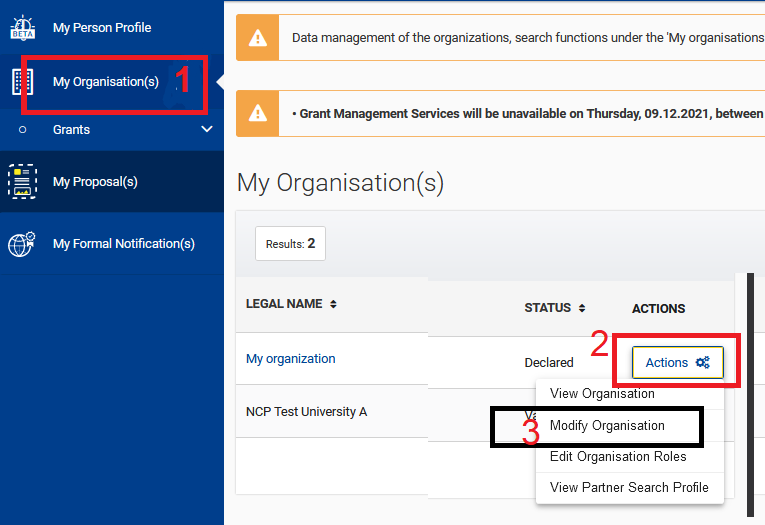 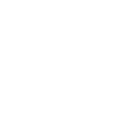 Declaring a Gender Equality Plan in participant register 

If you are from a concerned organization that requires a GEP to participate, then:

you log in the F&T portal
Select My Organization (step 1)
Select actions (Step 2) -> Modify organization (step 3)
Select the tab-> legal information (step 4)
Select edit legal information (step 5) -> change GEP (Step 6)
Declaring a gender equality plan
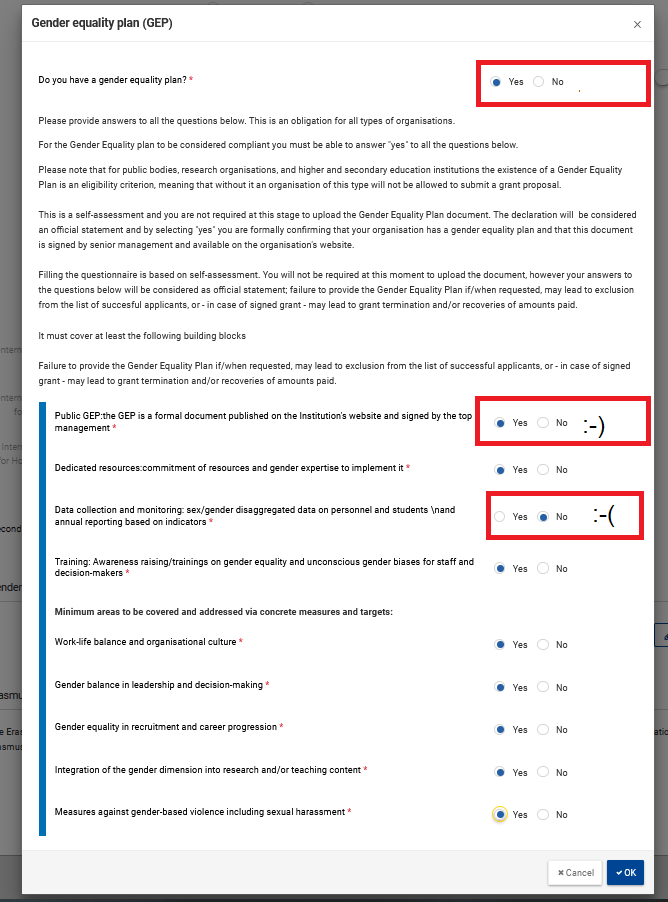 Declaring a Gender Equality Plan in participant register 

In the wizard that opens, you need to select yes to the first question: does your organization have a gender equality plan?
Then you need to carefully read all the required criteria and answer the subsequent questions
Failure to fulfil one of the required criteria (at least the top 4 ones) is equivalent to not having a gender equality plan-> the initial question (if you have a GEP) will be automatically set to ‘No’. 
Please read all the relevant information and answer carefully; Failure to provide the Gender Equality Plan if/when requested, may lead to exclusion from the list of successful applicants, or - in case of signed grant - may lead to grant termination and/or recoveries of amounts paid.
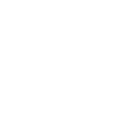 International Organization status
Setting correctly the International Organization status (important for HE – action to be performed by LEAR) 

If you have already declared that your organization does not have status of ‘International Organization’, then no action is necessary 

If your organization is already validated, and has the status of International Organization (status subject to validation), then you need   to indicate if your organization is also ‘International European Research Organization’ (IERO)

If your organization will be validated as part of your participation for first time in a project, then REA validation services will also ask you to set the IERO status (if you haven’t done already)
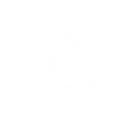 International Organizational status
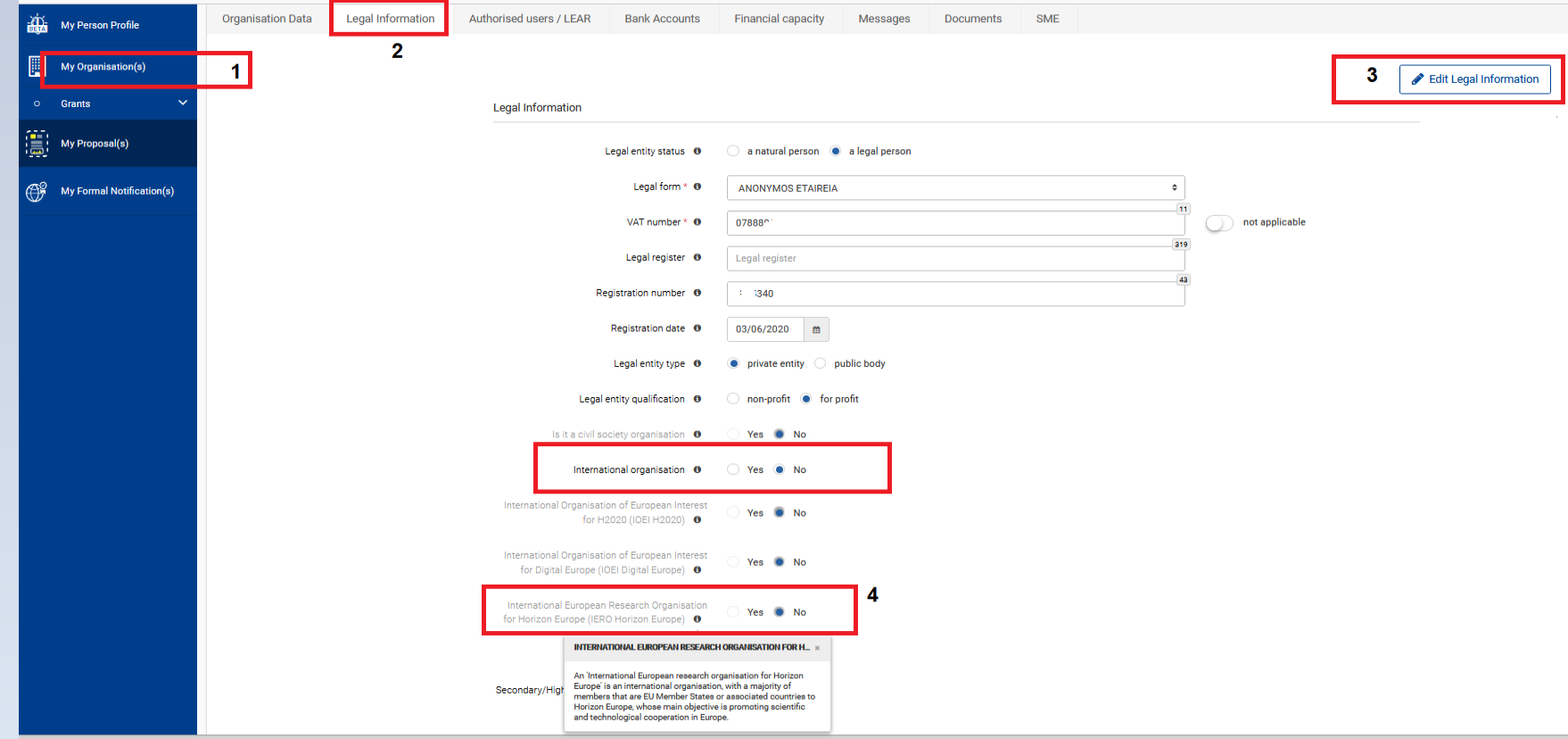 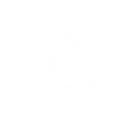 Technical aspects
IT system for grant management
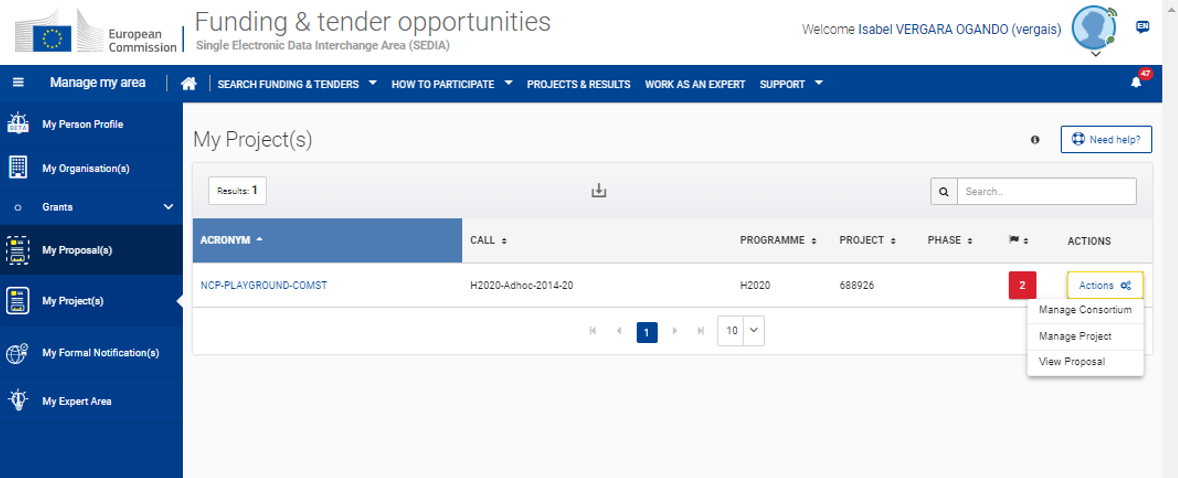 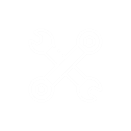 Grant management service
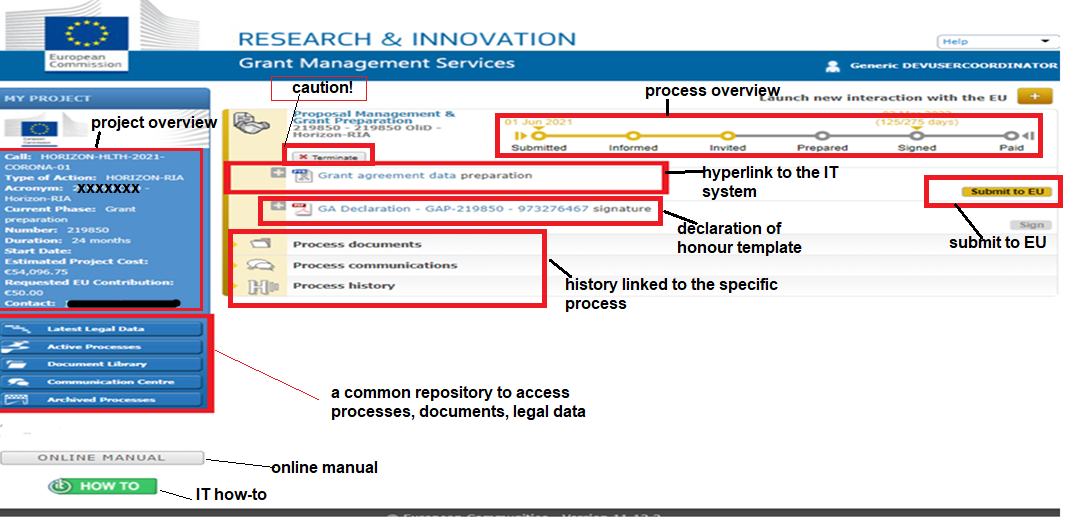 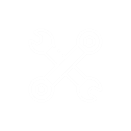 Grant management screens
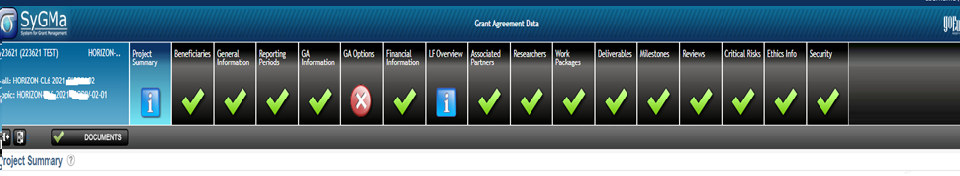 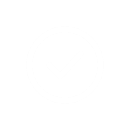 Legend – icons used
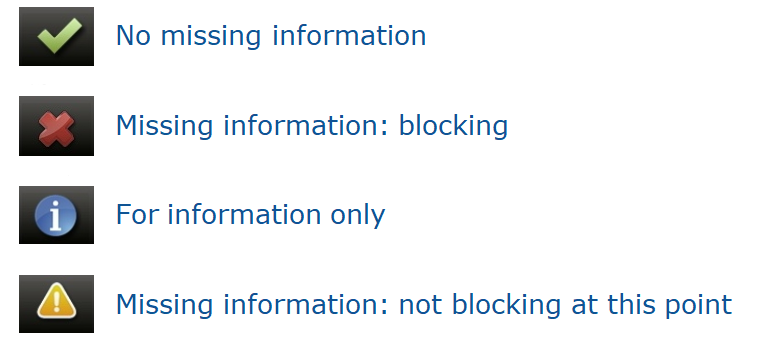 Points for attention
‘Avoid repetitions: i.e. no duplication between work plan tables (Part A) and free text (Part B)
The results of the ethics review and security scrutiny must be implemented in the grant agreement
'Ethics requirements' (if any) are binding
'Ethics requirements' may necessitate changes in the DoA before the grant can be signed.
'Ethics requirements' may ask for local/national certificates to be submitted after grant signature.
Similarly for security scrutiny
Takeaway messages: 
Pay attention to deadlines; be proactive
Be transparent in case you face difficulties; try to come up with a plan (if needed)
Collaborate with the Project Officer
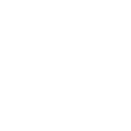 Thank you!
# HorizonEU
http://ec.europa.eu/horizon-europe